http://bl831.als.lbl.gov/~jamesh/powerpoint/ACA_resolution_2017.pptx
Acknowledgements
Robert Stroud      James Fraser 
Nick Sauter   John Tainer                        Aina Cohen   Ana Gonzalez
UCSF   LBNL   SLAC

ALS 8.3.1 creator: Tom Alber 

UC Multicampus Research Programs and Initiatives (MRPI)
UCSF Program for Breakthrough Biomedical Research (PBBR) 
one-time NIH-DOE Inter-agency agreement (IAA)
GM117126 to Sauter (DIALS)
Integrated Diffraction Analysis Technologies (IDAT)
Plexxikon, Inc.
Synchrotron Radiation Structural Biology Resource (SLAC)


The Advanced Light Source is supported by the Director, Office of Science, Office of Basic Energy Sciences, Materials Sciences Division, of the US Department of Energy under contract No. DE-AC02-05CH11231 at Lawrence Berkeley National Laboratory.
DOE BER Structural Biology Portal
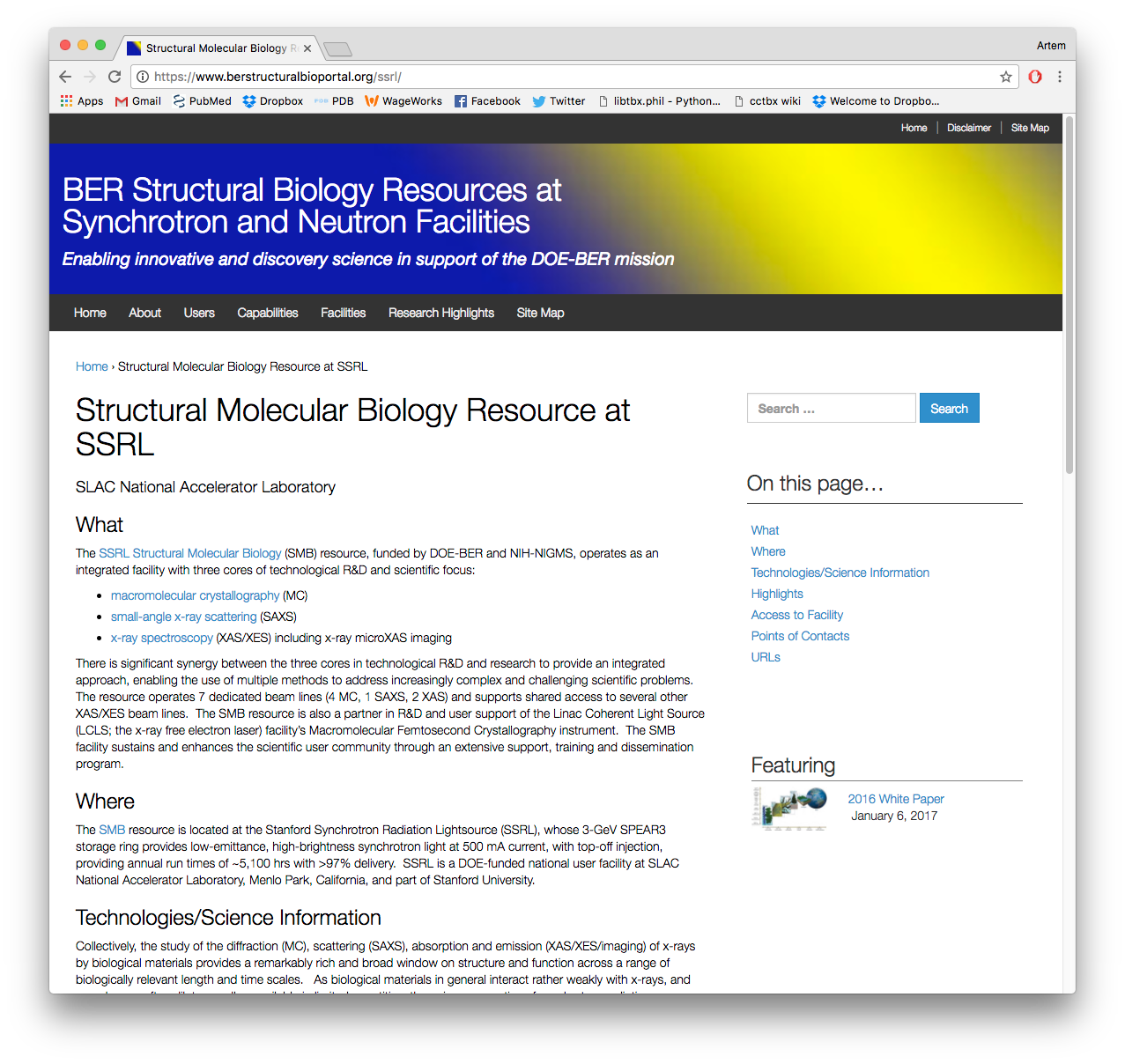 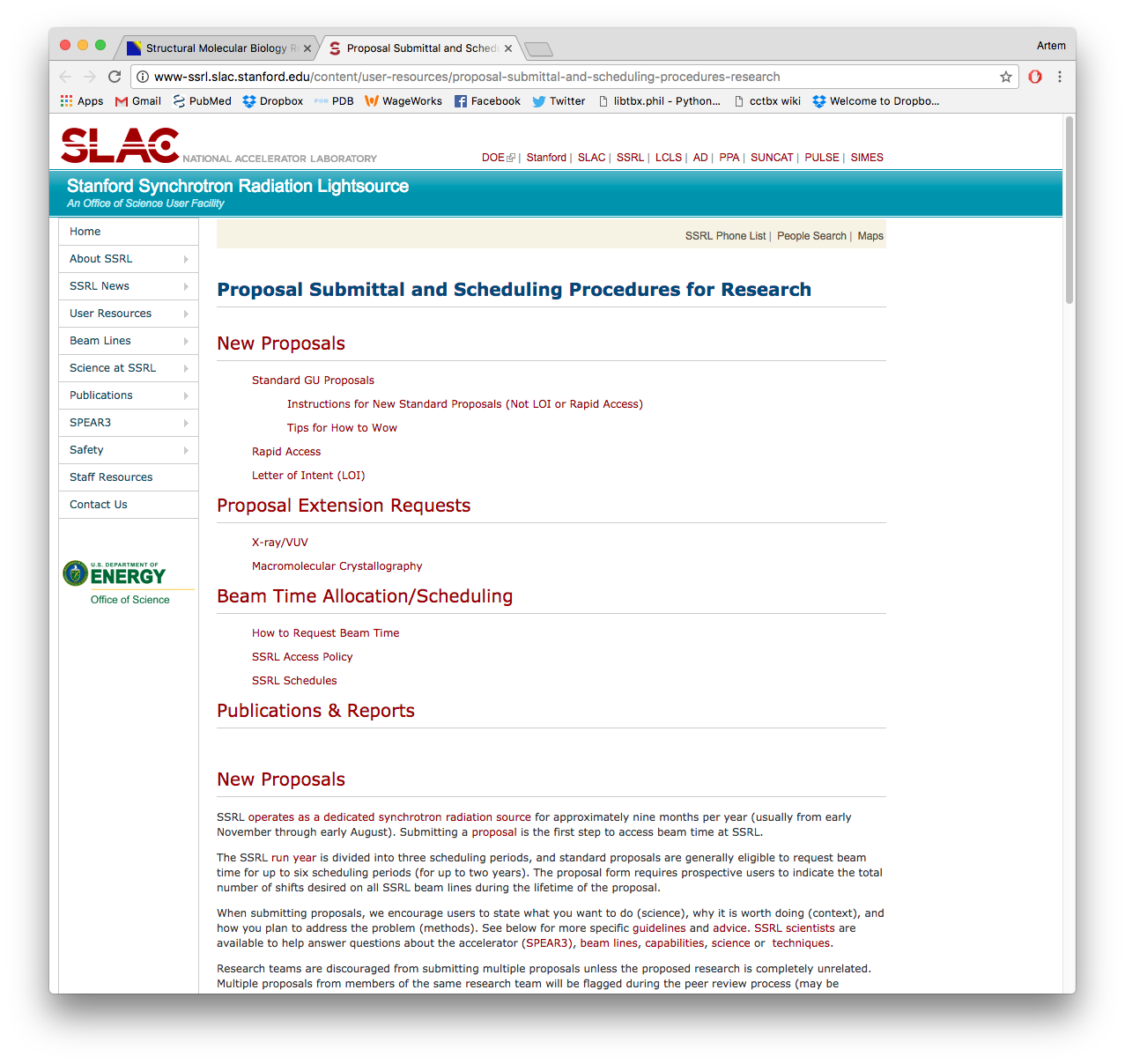 https://www.berstructuralbioportal.org/ssrl/
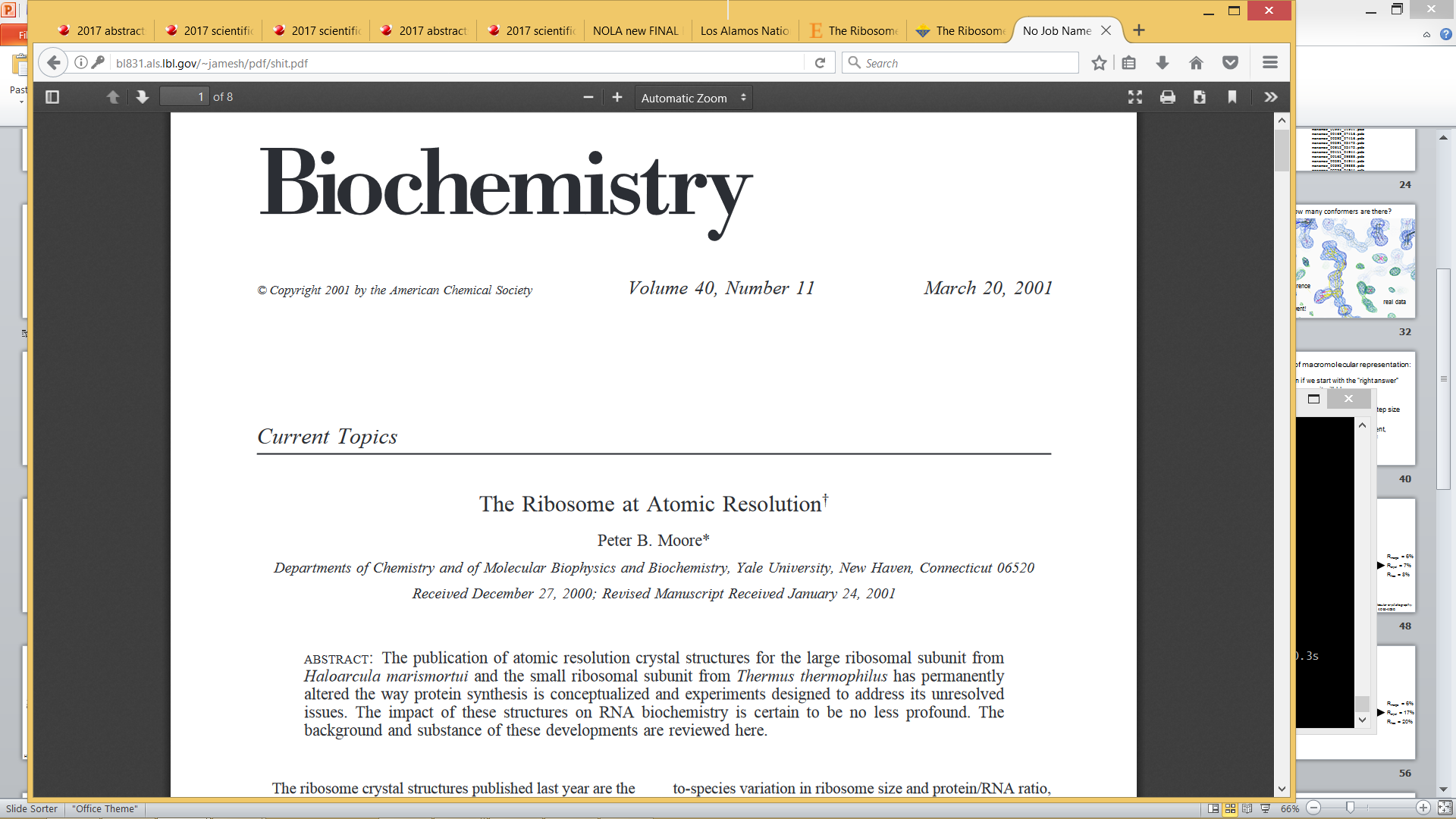 What is “resolution” ?
Where do I cut my data?
What do I give to refinement?
What can I claim in my paper?
What is “resolution” ?
Where do I cut my data?
What do I give to refinement?
What can I claim in my paper?
CC1/2→ 0
Rmerge meaningless as Iobs → 0
“Straighten” Wilson Plot for maps?
Karplus-Diederichs paired refinement
report “R1”
σ(F) only matters for phasing
Stick with tradition! I/σ = 3 
Report “3σ resolution” for model?
Rmerge at the resolution limit
Average outer-shell Rmerge
Year
Expected Rmerge as Iobs → 0
Averaging Gaussian error
Average value
Number of samples averaged
Averaging Gauss/Gauss error
Average value
Number of samples averaged
Take-home lesson:
R factors are
undefined
as Iobs → 0 

Report as “ – “ in outer bin
Wisdom of our ancestors
Publication criterion for chemical crystallography:
R1 < 2*Rsigma
R1 		= Fo vs Fc for I/σ(I) > 3
Rsigma 	= <σ(I)>/<I>
There are no PDB entries that pass this test!
Where do I cut my data?
Too optimistic: add nothing but noise
Too pessimistic: series-termination error
Happy medium?
Simulate:
Random atoms, compute F2
Add Gaussian noise, RMS = 1
Truncate
Calculate map with perfect phases
Subtract “right” map, RMS difference
Optimal resolution cutoff
Error in map (rms e-)
Resolution cutoff (Å)
Optimal resolution cutoff
Correlation Coefficient
Resolution cutoff (Å)
Optimal resolution cutoff
Correlation Coefficient
Resolution cutoff (Å)
Optimal resolution cutoff
Error in map (rms e-)
Resolution cutoff (Å)
Wilson Plot
2
log( intensity )
8
2.2     1.6      1.3      1.1     1.0      0.9    0.85     0.8    0.75     0.7
			resolution (Å)
Optimum resolution cutoff is:
0.0 Å
Practically: CC1/2→ 0
What can I claim in my paper?
RMS error in coordinate position?
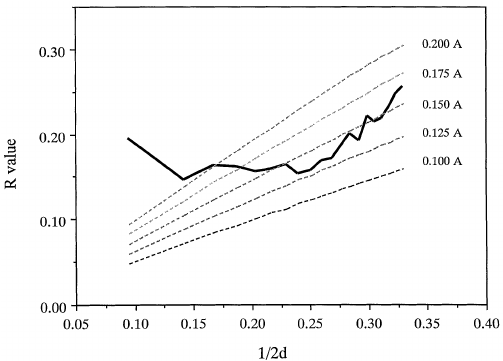 Fun fact:  σ(F) are NOT used in maximum-likelihood refinement
Bricogne (1988). Acta Cryst. A44, 517-45
Read (1990). Acta Cryst. A46, 900-12
Luzzati (1952). Acta Cryst. 5, 802-10
It’s in the REFMAC log!
Resolution limits                    =     55.556     1.640
Number of used reflections           =      13592
Percentage observed                  =    96.6545
Percentage of free reflections       =     5.1500
Overall R factor                     =     0.2078
Free R factor                        =     0.2622
Overall weighted R factor            =     0.2006
Free weighted R factor               =     0.2470
Overall correlation coefficient      =     0.9358
Free correlation coefficient         =     0.8989
Cruickshanks DPI for coordinate error=     0.1281
DPI based on free R factor           =     0.1305
Overall figure of merit              =     0.8292
ML based su of positional parameters =     0.0800
ML based su of thermal parameters    =     2.2731
It’s in the phenix log!
|--(resolution: 1.53 - 38.61 A, n_refl.=31822 (all), 4.94  % free)------------|
|                                                                             |
| r_work= 0.2205 r_free= 0.2135 coordinate error (max.-lik. estimate): 0.02 A |
|                                                                             |
| x-ray target function (ml) for work reflections: 4.834539                   |
|-----------------------------------------------------------------------------|
optical definition of resolution
Electron density (e-/Å)
Position (Å)
optical definition of resolution
Electron density (e-/Å)
Position (Å)
optical definition of resolution
Electron density (e-/Å)
Position (Å)
optical definition of resolution
Electron density (e-/Å)
Position (Å)
optical definition of resolution
Electron density (e-/Å)
Position (Å)
optical definition of resolution
Electron density (e-/Å)
Position (Å)
optical definition of resolution
Electron density (e-/Å)
Position (Å)
optical definition of resolution
Electron density (e-/Å)
Position (Å)
optical definition of resolution
0.849 FWHM
Electron density (e-/Å)
FWHM
Position (Å)
optical definition of resolution
map sharpening
Electron density (e-/Å)
Position (Å)
optical definition of resolution
realistic
map sharpening
Electron density (e-/Å)
Position (Å)
optical definition of resolution
84%
98%
99.9%
Electron density (e-/Å)
Position (Å)
"error bar" for electron density
Refinement
Against
Perturbed
Input
Data
electron density (e-/Å3)
fractional coordinate
Lang et al. (2014) PNAS USA 111, 237-242.
Histogram of electron density error(485 PDBs)
0.125 e-/Å3
normalized counts
Electron Number Density (e-/Å3)
Lang et al. (2014) PNAS USA 111, 237-242.
Map error vs RMS Fo-Fc
Empirical error (RMS e-/Å3)
RMS value of mFo-DFc map (e-/Å3)
“3σ resolution” of model from map
RMS map error (e-/Å3)
Atomic Resolution (Å)
refined atomic B factor (8πux2)
It’s in the FFT log!
echo labin F1=FOFCWT PHI=PHFOFCWT | fft hklin refine_out.mtz
Number of columns, rows, sections ...............  160  132  264
Map mode ........................................    2
Start and stop points on columns, rows, sections     0  159    0  131    0  263
Grid sampling on x, y, z ........................  132  160  264
Cell dimensions .................................   43.0000    52.6100    89.1200    90.0000    90.0000    90.0000
Fast, medium, slow axes .........................    Y    X    Z
Minimum density .................................    -0.09104
Maximum density .................................     0.35006
Mean density ....................................     0.00000
Rms deviation from mean density .................     0.01954
Space-group .....................................   19
Number of titles ................................    1
B factors are in the PDB file
ATOM    122  N   LEU A  13      -3.244  25.808  19.998  1.00 16.96           N
ATOM    123  CA  LEU A  13      -2.877  25.448  21.355  1.00 15.29           C
ATOM    124  C   LEU A  13      -2.792  23.966  21.561  1.00 17.54           C
ATOM    125  O   LEU A  13      -1.814  23.493  22.143  1.00 16.35           O
ATOM    126  CB  LEU A  13      -3.907  26.164  22.268  1.00 18.72           C
ATOM    127  CG  LEU A  13      -3.577  25.982  23.738  1.00 21.19           C
ATOM    128  CD1 LEU A  13      -2.283  26.820  24.019  1.00 19.43           C
ATOM    129  CD2 LEU A  13      -4.702  26.474  24.639  1.00 24.65           C
ATOM    130  N   SER A  14      -3.677  23.149  20.979  1.00 15.96           N
ATOM    131  CA  SER A  14      -3.646  21.711  21.061  1.00 18.26           C
ATOM    132  C   SER A  14      -2.373  21.203  20.360  1.00 18.71           C
ATOM    133  O   SER A  14      -1.747  20.315  20.930  1.00 17.47           O
ATOM    134  CB  SER A  14      -4.875  21.077  20.419  1.00 17.62           C
ATOM    135  OG ASER A  14      -4.825  19.665  20.388  0.50 20.89           O
ATOM    136  OG BSER A  14      -6.027  21.408  21.164  0.50 18.67           O
ATOM    137  N   LYS A  15      -2.045  21.772  19.215  1.00 18.03           N
ATOM    138  CA  LYS A  15      -0.799  21.361  18.555  1.00 18.12           C
ATOM    139  C   LYS A  15       0.446  21.707  19.351  1.00 18.81           C
ATOM    140  O   LYS A  15       1.400  20.948  19.411  1.00 17.77           O
ATOM    141  CB  LYS A  15      -0.700  22.034  17.177  1.00 14.49           C
ATOM    142  CG  LYS A  15      -1.727  21.368  16.256  1.00 16.12           C
ATOM    143  CD  LYS A  15      -1.663  22.147  14.936  1.00 19.40           C
ATOM    144  CE ALYS A  15      -2.725  21.614  13.986  0.50 17.42           C
ATOM    145  CE BLYS A  15      -1.750  21.211  13.750  0.50 17.01           C
ATOM    146  NZ ALYS A  15      -2.346  21.674  12.559  0.50 18.61           N
ATOM    147  NZ BLYS A  15      -3.052  20.513  13.741  0.50 18.76           N
What is “resolution” ?
Where do I cut my data?
What do I give to refinement?
What can I claim in my paper?
CC1/2→ 0
Rmerge meaningless as Iobs → 0
“Straighten” Wilson Plot for maps?
Karplus-Diederichs paired refinement
report “R1”
σ(F) only matters for phasing
Retain historical relevance? I/σ = 3 
Report “3σ resolution” for model?
Resolution vs RMS Fo-Fc
Map error (RMS e-/Å)
Reported Resolution (Å)
structure factor (e-/cell)
spot index
"error bar" for electron density
Lang et al. (2014) PNAS USA 111, 237-242.
electron density (e-/Å3)
fractional coordinate
"error bar" for electron density
structure factor (e-/cell)
spot index
Lang et al. (2014) PNAS USA 111, 237-242.
"error bar" for electron density
structure factor (e-/cell)
electron density (e-/Å3)
spot index
fractional coordinate
Lang et al. (2014) PNAS USA 111, 237-242.
"error bar" for electron density
structure factor (e-/cell)
electron density (e-/Å3)
spot index
fractional coordinate
Lang et al. (2014) PNAS USA 111, 237-242.
"error bar" for electron density
structure factor (e-/cell)
electron density (e-/Å3)
spot index
fractional coordinate
Lang et al. (2014) PNAS USA 111, 237-242.
"error bar" for electron density
structure factor (e-/cell)
electron density (e-/Å3)
spot index
fractional coordinate
Lang et al. (2014) PNAS USA 111, 237-242.
"error bar" for electron density
structure factor (e-/cell)
electron density (e-/Å3)
spot index
fractional coordinate
Lang et al. (2014) PNAS USA 111, 237-242.
"error bar" for electron density
structure factor (e-/cell)
electron density (e-/Å3)
spot index
fractional coordinate
Lang et al. (2014) PNAS USA 111, 237-242.
"error bar" for electron density
structure factor (e-/cell)
electron density (e-/Å3)
spot index
fractional coordinate
Lang et al. (2014) PNAS USA 111, 237-242.
"error bar" for electron density
structure factor (e-/cell)
electron density (e-/Å3)
spot index
fractional coordinate
Lang et al. (2014) PNAS USA 111, 237-242.
"error bar" for electron density
structure factor (e-/cell)
electron density (e-/Å3)
spot index
fractional coordinate
Lang et al. (2014) PNAS USA 111, 237-242.
"error bar" for electron density
structure factor (e-/cell)
electron density (e-/Å3)
spot index
fractional coordinate
Lang et al. (2014) PNAS USA 111, 237-242.
"error bar" for electron density
Refinement
Against
Perturbed
Input
Data
electron density (e-/Å3)
fractional coordinate
Lang et al. (2014) PNAS USA 111, 237-242.
How does the “error” compare to “sigma”?
normalized counts
Electron Number Density (e-/Å3)
Lang et al. (2014) PNAS USA 111, 237-242.
How does the “error” compare to “sigma”?
normalized counts
Electron Number Density (e-/Å3)
Lang et al. (2014) PNAS USA 111, 237-242.
How does the “error” compare to “sigma”?
0.125 e-/Å3
normalized counts
Electron Number Density (e-/Å3)
Lang et al. (2014) PNAS USA 111, 237-242.
What is the “error” in 2Fo-Fc “sigma” units?
normalized counts
traditional “sigma” units (multples of rms(-) relative to )
Lang et al. (2014) PNAS USA 111, 237-242.
What is the “error” in Fo-Fc “sigma” units?
normalized counts
traditional “sigma” units (multples of rms(-) relative to )
Lang et al. (2014) PNAS USA 111, 237-242.